Breakout: Theory and Practice of Self Directed Learning
Peter J. Koopman, MD
Mary E. Lindholm, MD
Matthew Holley, PhD
Erika Schillinger, MD
Disclosures
None
Objectives
At the  end of  this session the participants should be able to:
Define self directed learning techniques
Understand the  importance of learner assessment
Identify approaches for using self directed learning in the clinical setting
Integrate new ideas into teaching practices from group discussion
Session Outline
5 minutes- introduction of  speakers/session plan
10  minutes- Discuss SDL definition &importance
10 minutes- Think/Pair/Share: discuss SDL strategies for efficient clinical  teaching
15 minutes- Report out: which strategies work? Why? Are they efficient?
Introductions
Name 
Profession 
School 
Role (clerkship director, clerkship faculty, community preceptor, etc.)
Self Directed Learning
“… ‘self-directed learning’ describes a process by which individuals take the initiative, with or without the assistance of others, in diagnosing their learning needs, formulating learning goals, identifying human and material resources for learning, choosing and implementing appropriate learning strategies, and evaluating learning outcomes.”



M. Knowles, Principles of Andragogy, 1972
DIAGNOSE
ASSESS
TREAT
TEACH
What Do We As Teachers Do?
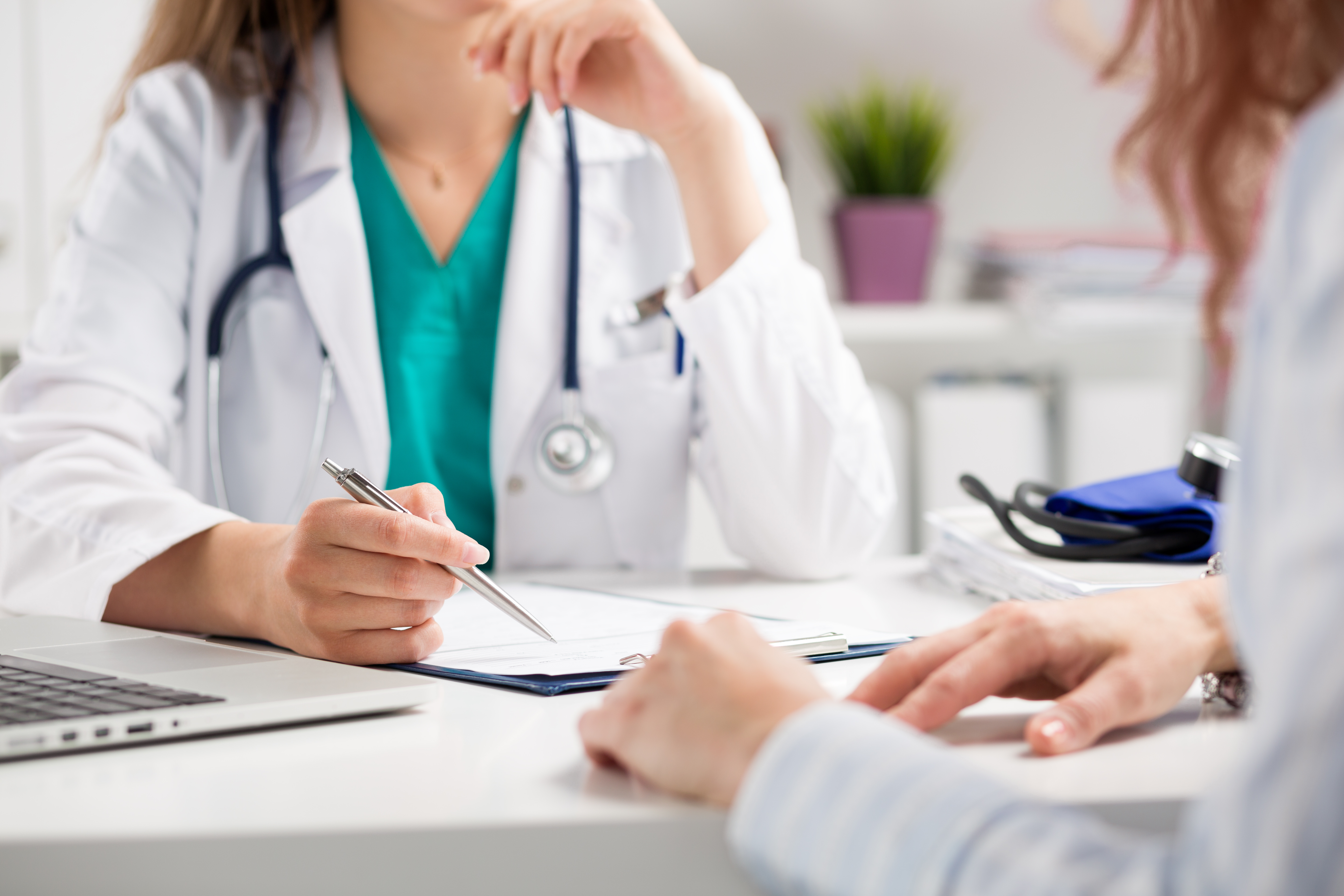 4 Box Model of Assessment
desire to learn
learn of it
desire to do it
learn about it
desire to do it well
learn more about it
Unconsciously
Incompetent
Consciously
Incompetent
Unconsciously
Competent
Consciously
Competent
Gordon Training International- Noel Burch
[Speaker Notes: This could be more visually appealing- I’m not totally sure what you are planning to say about this- perhaps we could talk and I might be able to suggest something visual to make this come alive a bit more?

Do you want to make the fonts all Helvetica, for consistency? Or do you want to make the body of the slides a different (i.e. in this case Times New Roman)? I have largely changed the fonts and sizes for consistency but didn’t change this in case you want it to be different deliberately.]
How Learning Happens
desire to do it well
learn more about it
desire to do it
learn about it
Consciously
Incompetent
Consciously
Competent
Have insights.
Plan actions.
Learn.
[Speaker Notes: Same issue with fonts here.]
Consultant:
Foster the learner’s self-evaluation   •Exchange ideas
Assist the learner to create new learning goals
Facilitator:
Share your own reasoning process   •  Listen to learner’s ideas
“Think aloud” while solving a clinical problem
Director:
Set clear expectations
Conduct demonstrations
Ask questions
Model skills and procedures
All levels:
Observe 
Give feedback
[Speaker Notes: I’m not sure I understand what the arrows signify, but I made them a bit smaller to allow for more text and clarity

Same issue with fonts here.]
Does SDL Work?
Medical Education 2010: 44: 1057–1068
doi:10.1111/j.1365-2923.2010.03750.x
[Speaker Notes: I’m wondering if you have the author and article title for this citation? The graph really isn’t readable, but if you talk about it, with the image in the background]
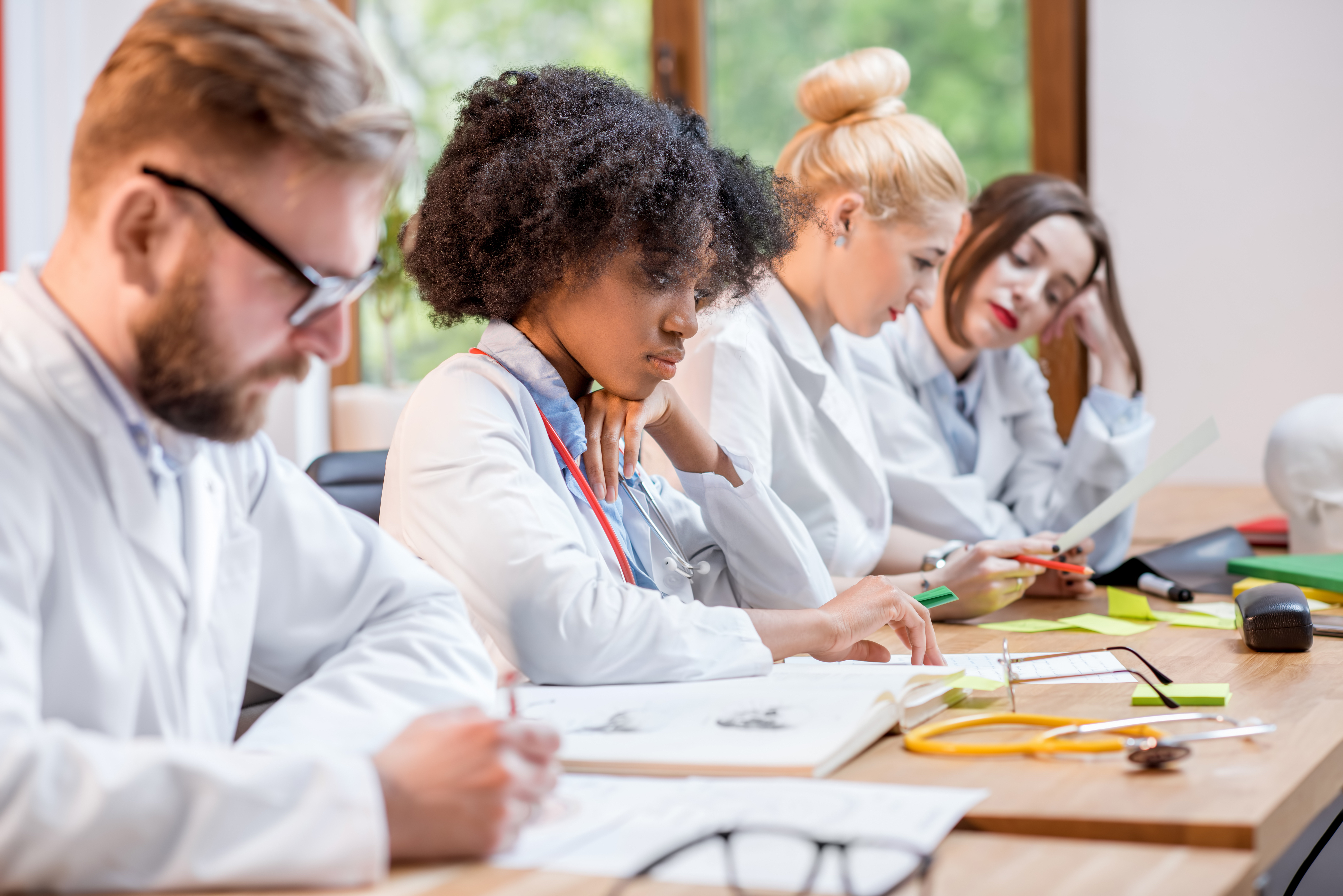 [Speaker Notes: In case we want a photo of students studying….]
Strategies for Effective SDL
Establish an effective learning climate, where learners feel safe and comfortable expressing themselves
Involve learners in mutual planning of relevant methods and curricular content
Involve learners in diagnosing their own needs—this will help to trigger internal motivation.
Encourage learners to formulate their own learning objectives—this gives them more control of their learning
Encourage learners to identify resources and devise strategies for using the resources to achieve their objectives
Support learners in carrying out their learning plans.
Involve learners in evaluating their own learning—this can develop their skills of critical reflection.
[Speaker Notes: Too many words on this page- I would divide into two slides, or simplify the words on the slide and speak these words (not reading from the slide, but keeping the wording for the verbal presentation). The next slide is an example of what this slide (#12) could be, with the speaking content in the note below.]
Strategies for Effective SDL
Learners 
Collaboratively plan methods and content
Diagnose their own needs, prompting internal motivation
Create their own learning objectives
Identify resources and strategies to achieve their objectives
Teachers 
Establish learning climate: safe and comfortable
Support learners in carrying out their learning plans
Involve learners in evaluating their own learning
[Speaker Notes: You could say these words from the original slide:
Involve learners in mutual planning of relevant methods and curricular content
Involve learners in diagnosing their own needs—this will help to trigger internal motivation.
Encourage learners to formulate their own learning objectives—this gives them more control of their learning
Encourage learners to identify resources and devise strategies for using the resources to achieve their objectives


Establish an effective learning climate, where learners feel safe and comfortable expressing themselves
Support learners in carrying out their learning plans.
Involve learners in evaluating their own learning—this can develop their skills of critical reflection.]
What are your experiences?
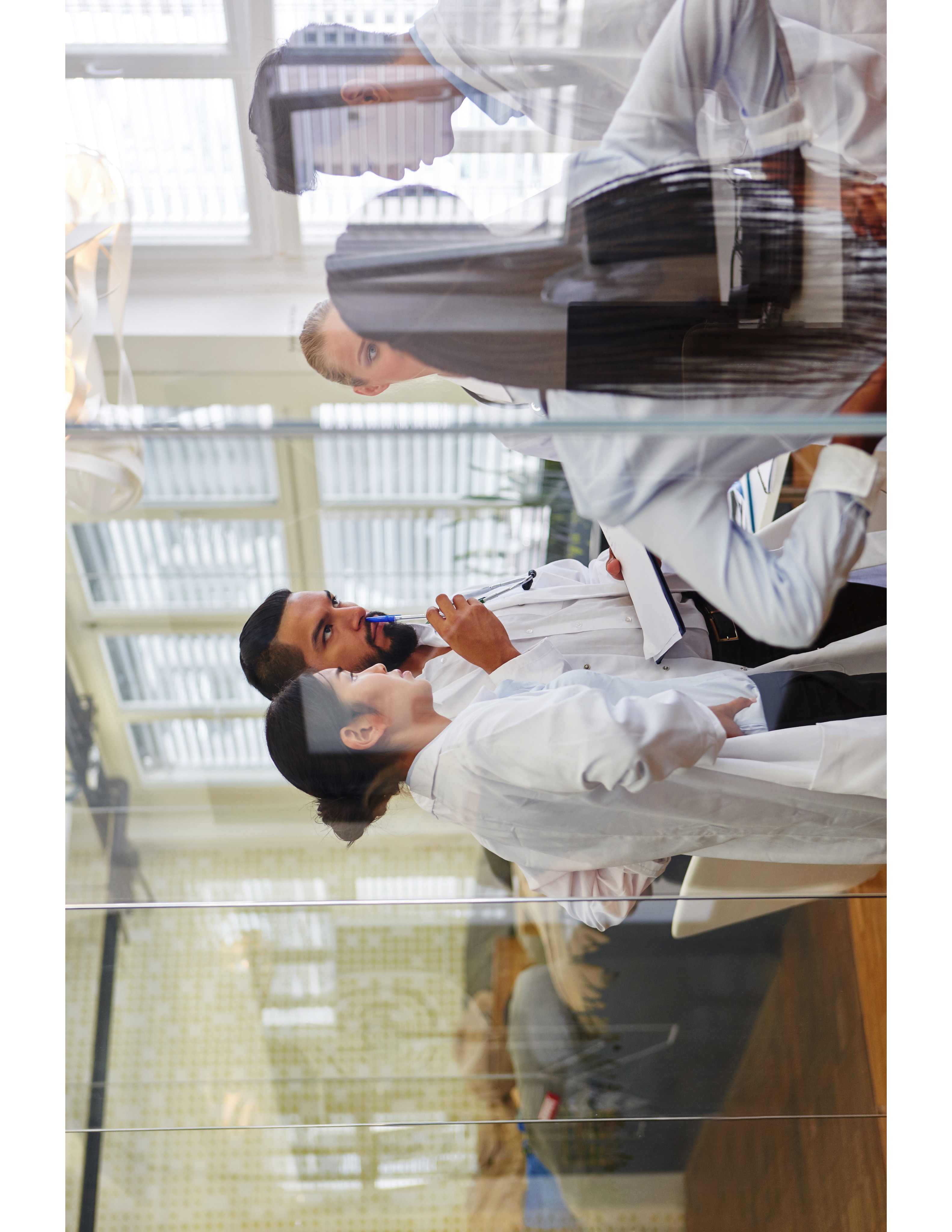 [Speaker Notes: We look to your expertise]
Practical Techniques
Please join with a partner and discuss a technique you have used emphasizing SDL in medical education
Plan to report out your discussion
We Want to Hear From You
Tell us your thoughts
Best Techniques
Strategies for Implementation
Please Provide Us Contact
Please provide your email and we will send a summary of techniques discussed
THANK YOU FOR YOUR TIME
[Speaker Notes: I think this will be asked of the entire group by Tomiko, etc.]
Thank you!
Please evaluate this presentation using the conference mobile app! Simply click on the "clipboard" icon       on the presentation page.
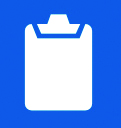